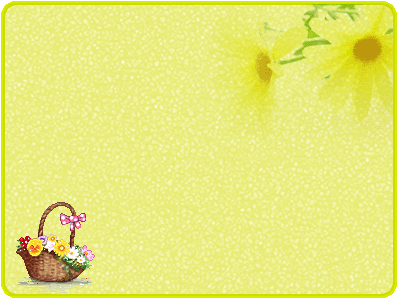 NhiÖt liÖt chµo mõng
CÁC THẦY CÔ GIÁO VỀ DỰ CHUYÊN ĐỀ CẤP TRƯỜNG
NĂM HỌC 2023 - 2024
Môn: Công nghệ lớp 3
Bài 8 : Làm đồ dùng học tập
Giáo viên : Cao Thị Hiếu
Trường Tiểu học Bạch Đằng
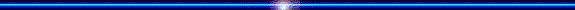 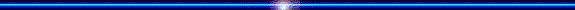 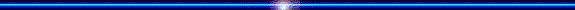 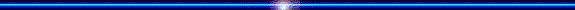 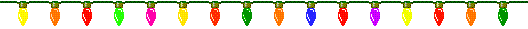 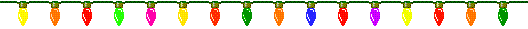 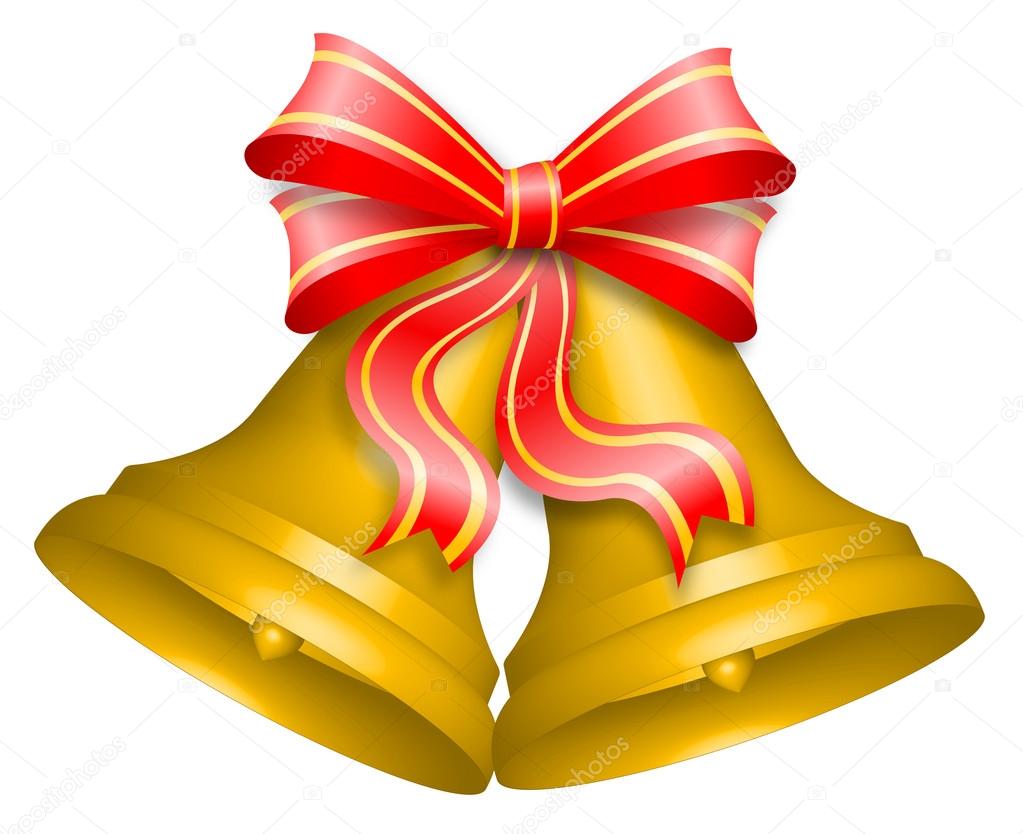 RUNG CHUÔNG VÀNG
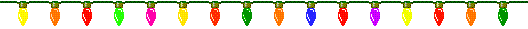 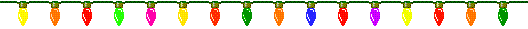 Hết giờ
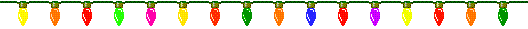 RUNG CHUÔNG VÀNG
0
2
3
4
5
6
7
8
9
10
1
1. Cái gì thường vẫn để đo
      Giúp anh học trò kẻ vẽ thường xuyên?
A. Thước kẻ
B. Bút chì
C. Com pa
Đáp án: A
Thời gian
Đáp án
Hết giờ
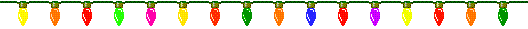 RUNG CHUÔNG VÀNG
0
2
3
4
5
6
7
8
9
10
1
2. Vừa mềm, vừa bé bỏng thôi
Mà làm sạch vết chì rơi mới tài?
A.Giẻ lau
B.Cục tẩy
C.Giấy ướt
Đáp án:  B
Đáp án
Thời gian
Hết giờ
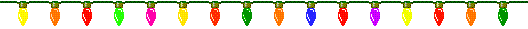 RUNG CHUÔNG VÀNG
0
2
3
4
5
6
7
8
9
10
1
3. Cái gì dài một gang tay
Em vẽ, em viết ngày ngày ngắn đi?
 A. Bút xoá B. Bút mực C. Bút chì
Đáp án: C
Thời gian
Đáp án
Hết giờ
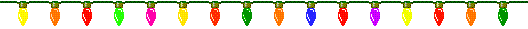 RUNG CHUÔNG VÀNG
0
2
3
4
5
6
7
8
9
10
1
4. Không phải bò, không phải trâu
Uống nước ao sâu, lên cày ruộng cạn?
A.Bút bi
B.Bút mực
C.Con trâu
Đáp án: B
Đáp án
Thời gian
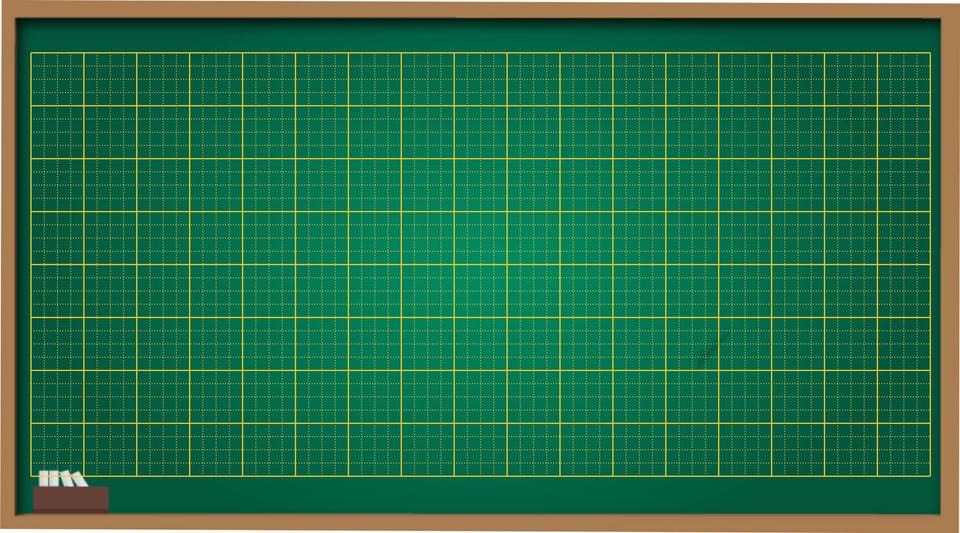 Công nghệ
Bài 8: Làm đồ dùng học tập (tiết 1)
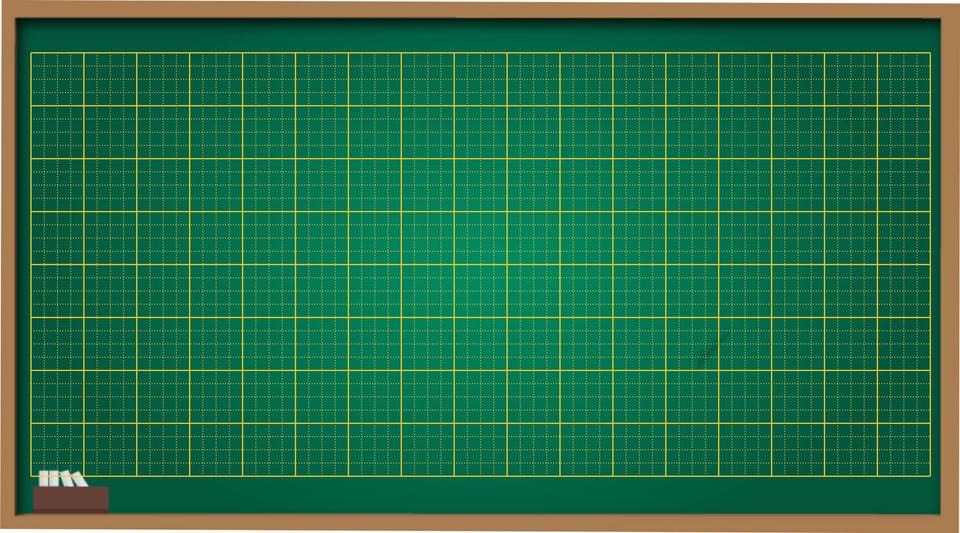 Công nghệ
Bài 8: Làm đồ dùng học tập (tiết 1)
1. Tìm hiểu về đồ dùng học tập
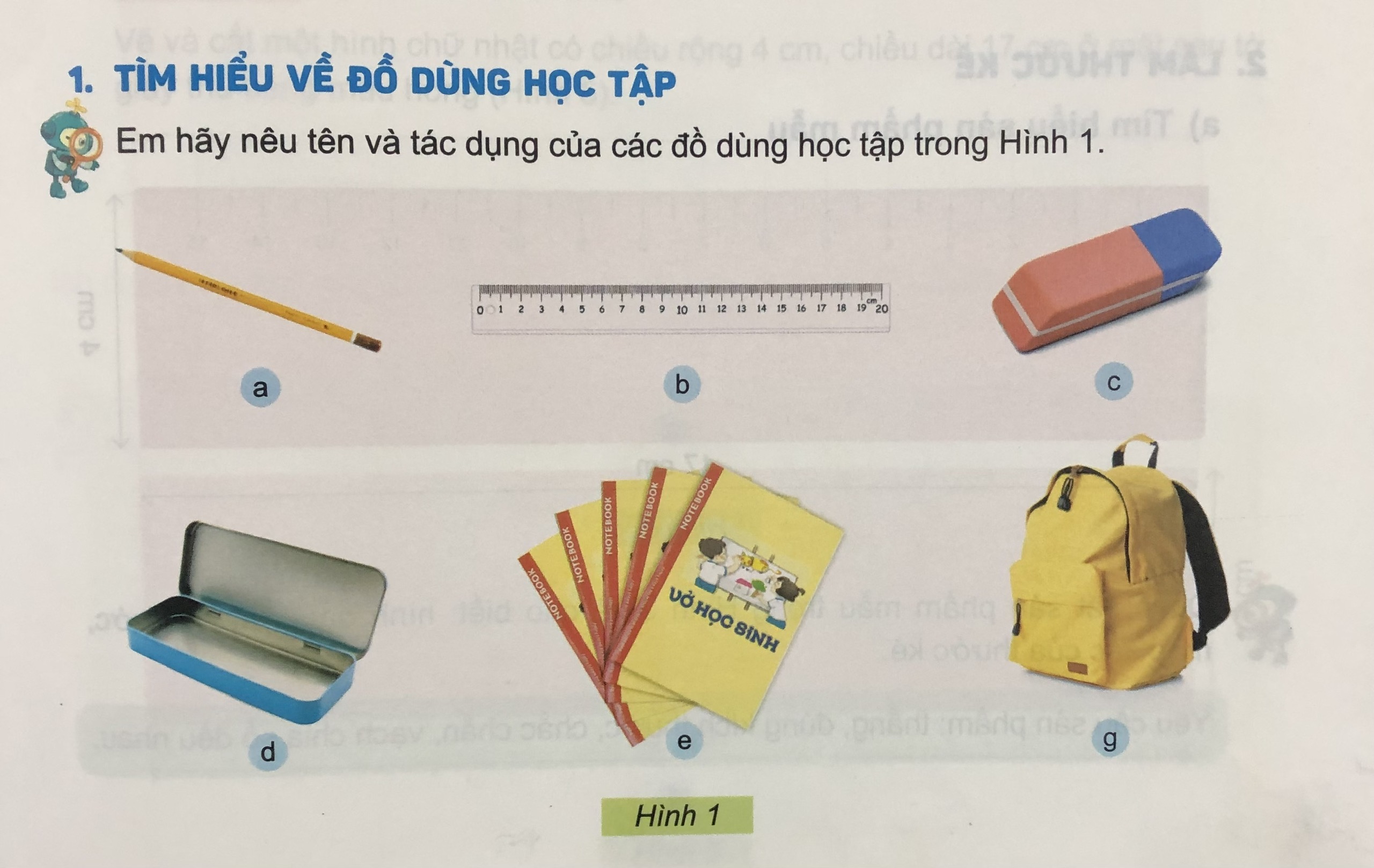 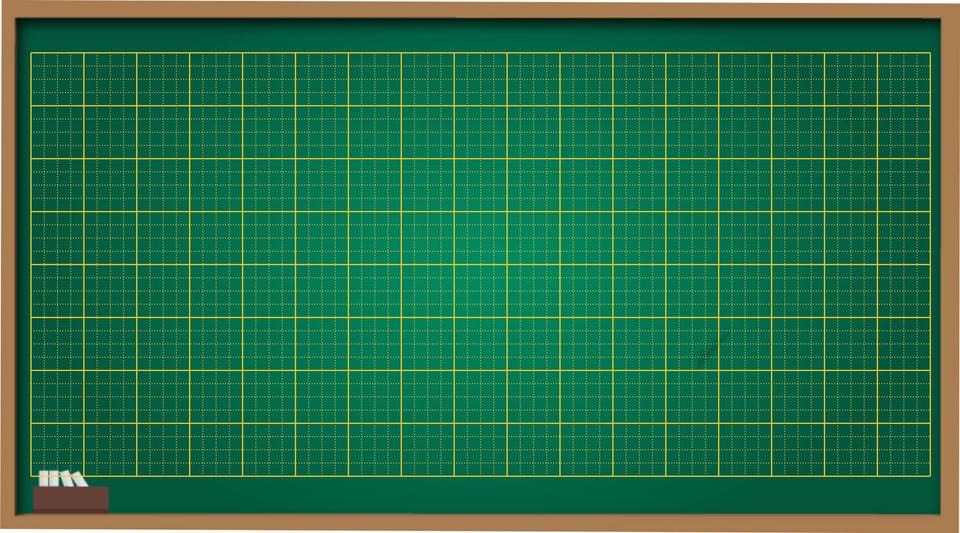 Công nghệ
Bài 8: Làm đồ dùng học tập (tiết 1)
1. Tìm hiểu về đồ dùng học tập
2. Làm thước kẻ
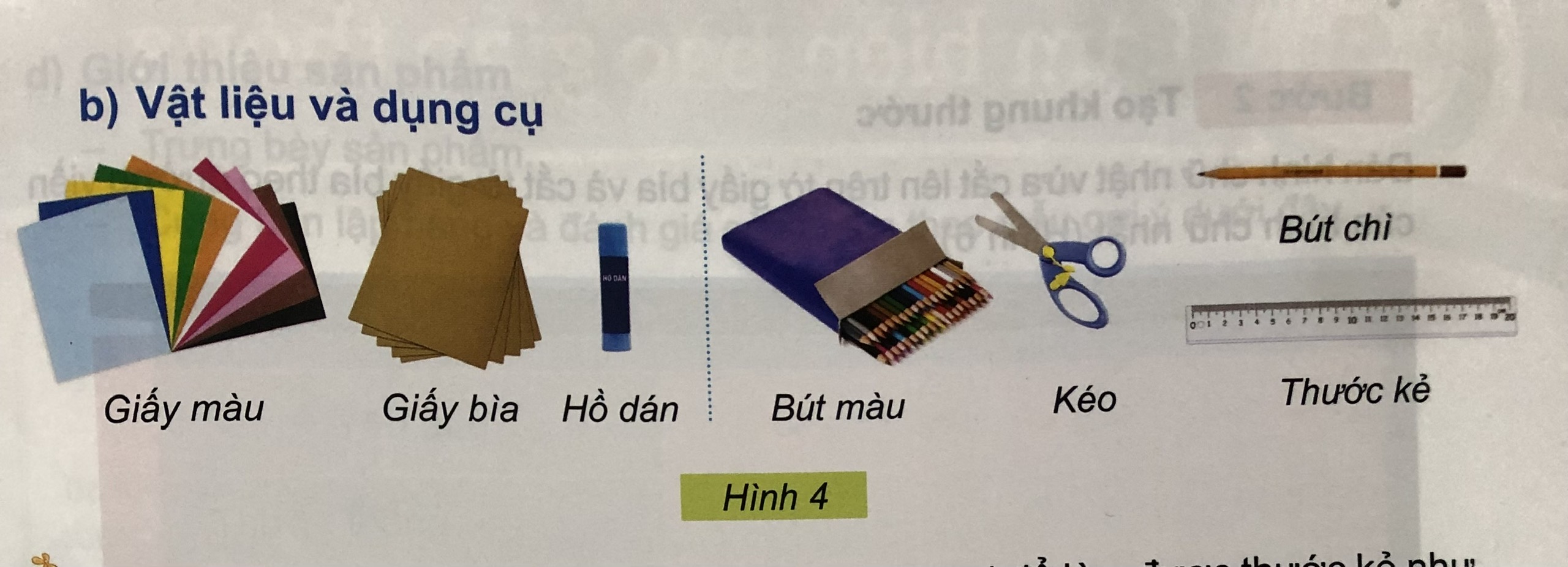 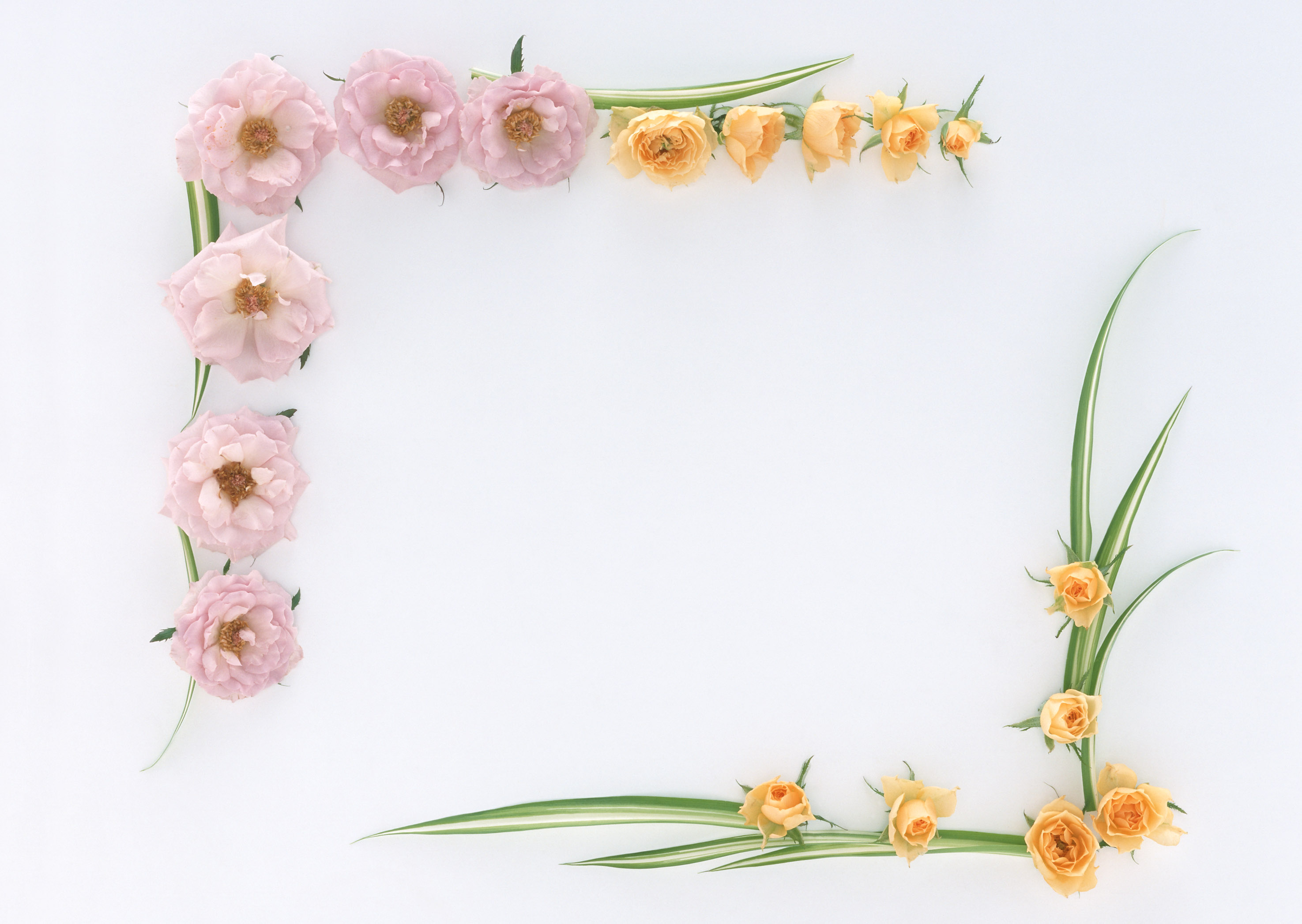 Chúc thầy cô và các em sức khoẻ
Chào tạm biệt!